Figure 4. Different activation patterns observed in the pIFG and IFJ in the inferior frontal cortex. (a) The contrast ...
Cereb Cortex, Volume 19, Issue 1, January 2009, Pages 146–152, https://doi.org/10.1093/cercor/bhn065
The content of this slide may be subject to copyright: please see the slide notes for details.
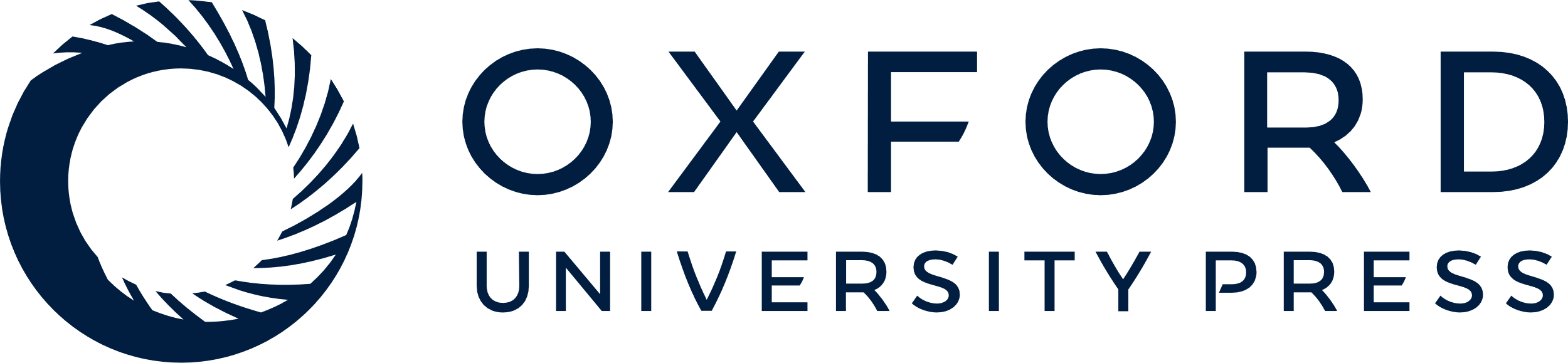 [Speaker Notes: Figure 4. Different activation patterns observed in the pIFG and IFJ in the inferior frontal cortex. (a) The contrast of “no-go versus infrequent-go” predominantly activated the pIFG, whereas the contrast of “infrequent-go versus frequent-go” primarily activated the IFJ. (b) Region of interest (ROI) analyses. The panel shows the signal magnitude for the contrast of “no-go trials versus infrequent-go trials” and the contrast of “infrequent-go trials versus frequent-go trials” in the pIFG and IFJ, based on the regions of interest determined based on the contrast “no-go trials versus frequent-go trials,” as listed in Table 1. *P < 0.05, **P < 0.01, ***P < 0.001. (c) The panel shows the signal magnitude for the contrast of “correct no-go trials versus correct infrequent-go trials” and the contrast of “incorrect no-go trials versus correct infrequent-go trials” in the pIFG and IFJ. (d) Signal time courses in the pIFG and IFJ. The ROIs were determined similarly to Figure 4b. Red, yellow and green lines indicate the signal magnitude of the “no-go versus frequent-go,” “no-go versus infrequent-go,” and “infrequent-go versus frequent-go” trials, respectively. (e) The panel shows the signal magnitude for the contrast of “no-go trials versus frequent-go trials” and the contrast of “infrequent-go trials versus frequent-go trials” in the pIFG and IFJ.


Unless provided in the caption above, the following copyright applies to the content of this slide: © The Author 2008. Published by Oxford University Press. All rights reserved. For permissions, please e-mail: journals.permissions@oxfordjournals.org]